ACUTE  KIDNEY INJURY
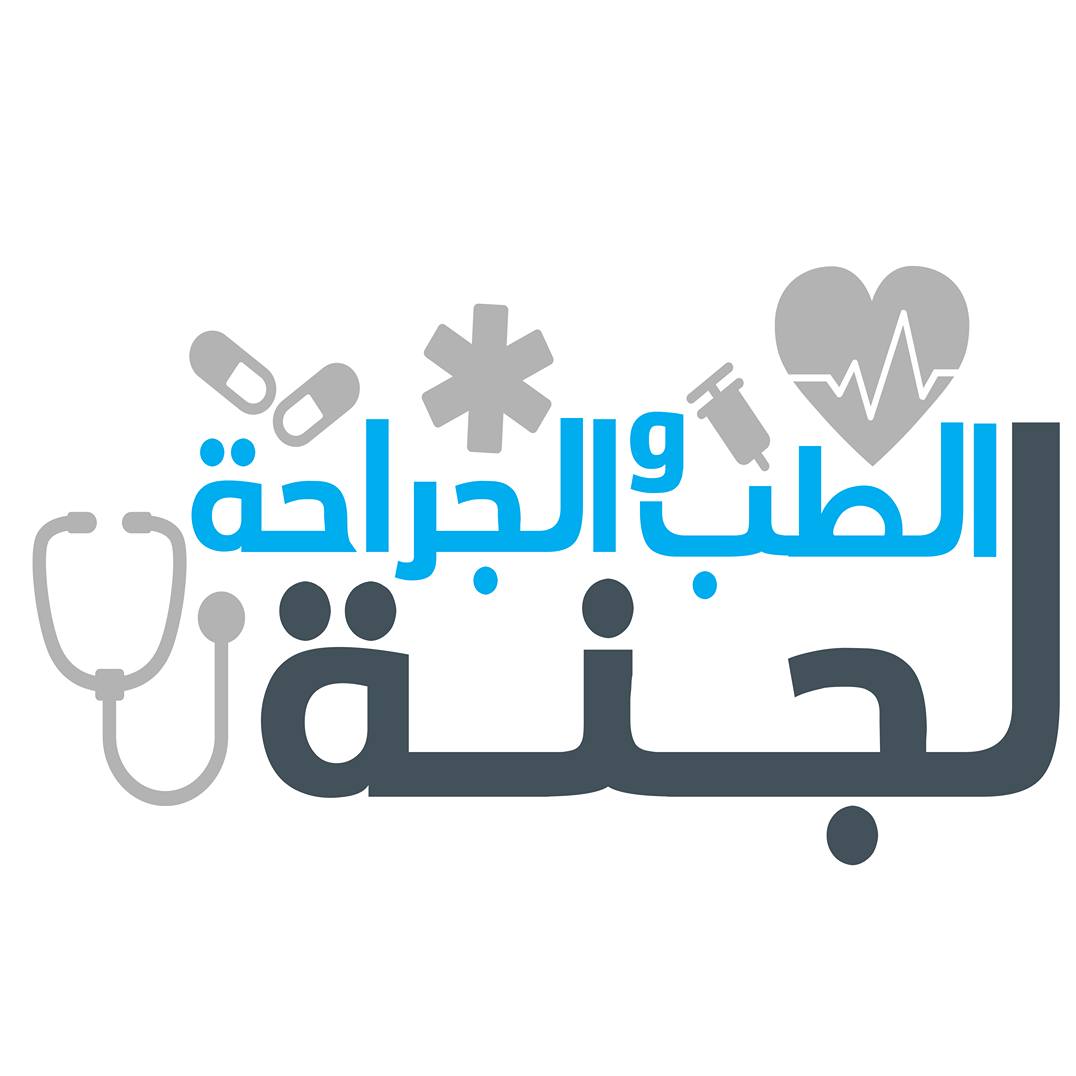 5th year 2023-2034
By: Mona Alzoubi
التبييض بالبرتقالي
Definition
Sudden ( potentially reversible) deterioration in renal function results in the inability of the kidneys to maintain fluid and electrolyte homeostasis in a manner over hours or days (0-3 months  acute condition, more than 3 months  chronic renal failure)
The term AKI has largely replaced acute renal failure (ARF )ranges from a small increase in serum creatinine to complete anuric renal failure

Associated  with  high  mortality , morbidity  
Increase  risk to  develop  CKD
Types according to Urine output
Oliguric (<1 mL/kg/hr in neonates and infants, <0.5 mL/kg/hr in children)
(Each pt. with aki should have foly’s cath to monitor urine amount) 



Nono-liguric (difficult to recognize) (ex. Nephrotoxicity aminoglycoside)
Although urine output in non-oliguric AKI is normal or polyuric, electrolyte disturbances and uremia
classification
P-RIFLE
AKIN classification
KIDGO
P-RIFLE (5stages: 1-3 stages, 4-5 prognosis stages // P-RIFLE depend on: 1- cr clearance (i.e GFR) 2- urine output 3- time)
**هذا السلايد مش مطلوب منه اشي غير المكتوب بالبرتقالي..
***Cr clearance equation
لازم نكون عارفين كيف نحسبه..
Cr is a bad marker for renal failure, i.e loss of 50% of the working nephrones is needed until Cr start to elevate
هذا السلايد مهمممم, عشان ينفهم اسمعوا الريكورد مع التبييض 
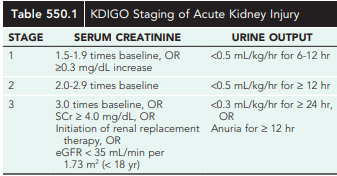 AND/ OR
Baseline * 1.5- 1.9
oliguria
Baseline+ .3
Doubling or tripling 
of the baseline
More prolonged oliguria
RRT dialysis
Anuria: <.3 ml/kg/h for prolonged period 12-24 h
6
AKIN classificationAcute Kidney Injury Network (AKIN) criteria
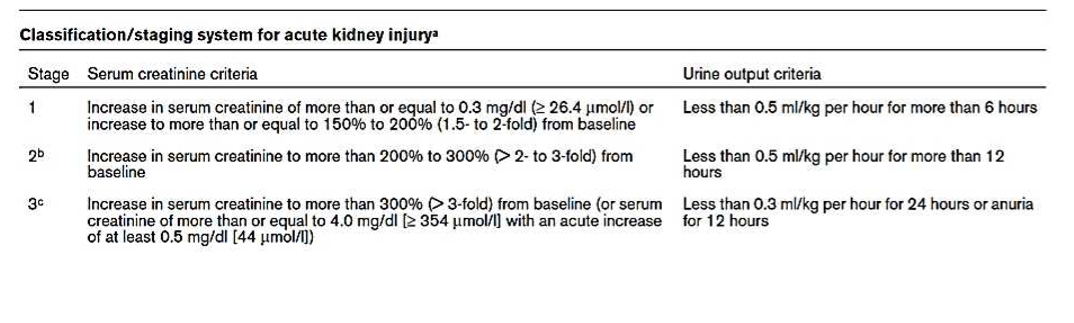 Or needed renal replacement therapy
Etiologies: General Approach
Though likely multifactorial, can be divided into:
Pre-renal
Renal
Post-renal
Perfusion dependent:
Hypovolemia
Decrease CO
Blood loss
**In trauma the blood is directed: first brain, then heart, then kidney so kidney hypoperfusion
Etiologic Classification
**Obstruction of 2 kidneys is needed to cause AKI
**Glomeruli, interstetium, tubules
(gastroenteritis)
**Prerenal is a reversible
if corrected immediately,
If left untreated it will progress Into RENAL 
within few days and then renal failure
New Biomarkers in AKIAlternatives to Serum Creatinine
Urinary Neutrophil Gelatinase-Associated Lipocalin (NGAL)	

Urinary Interleukin 18

Urinary Kidney Injury Molecule 1 (KIM-1)

Cystatin C
Epidemiology of AKI
Incidence (US): 0.8/100 000
≈ 7% of hospitalized patients.
36 – 67% of critically ill patients (depending on the definition).
5-6% of ICU patients with AKI require RRT.
Mortality in critically ill pts with AKI requiring RRT 50-70%

The underlying etiology of pediatric AKI varies globally!
In developed countries (due to complication of Mx of diseases)
In Developing countries (due to dehydration)
i.e co-morbid pt.
مهمممم
Normal Creatinine varies by ageand gender and muscle mass
**Cr source: muscels
Excretion: by kidneys
1 is normal in newborns because it reflects maternal Cr
[Speaker Notes: Creatinine hasn’t had enough time to accumulate to the same degree the glomerular filtration rate is reduced]
Renal compensatory mechanisms
increased intrarenal generation of vasodilatory prostaglandins.   Non-steroidal anti-inflammatory drugs, inhibit this response and precipitate AKI, especially when used in the setting of renal hypoperfusion
Angiotensin II, which constricts the efferent arteriole leading to increased hydrostatic pressure across the glomerulus and maintenance of GFR.
 The administration of angiotensin-converting enzyme (ACE) inhibitor therapy blocks this compensatory mechanism!
1-PGs is vasodilator of afferent arteriole so maintain normal GFR
*NSAIDs: VC of afferent arteriole decrease renal perfusion decrease GFR
2-Angiotensin II is vasococtrictor of efferent so maintain normal GFR
*ACEI/ ARBs: VD of efferent arteriole decrease GFR
13
Prerenal AKI- Prerenal Azotemia
Diminished effective circulating arterial volume
Decreased arterial pressure, cardiac failure
Decreased effective arterial blood volume (decreased intravascular volume despite normal or increased total body water – Hypoalbuminemia, septic shock,  cirrhosis)
 Inadequate renal perfusion and a decreased GFR (blood loss)
In this AKI, although glomerular filtration rate is reduced, renal tubular function remains intact with reabsorption of sodium and water in response to renal hypoperfusion, leading to oliguria
If the underlying cause of the renal hypoperfusion is reversed promptly, renal function returns to normal. If hypoperfusion is sustained, intrinsic renal parenchymal damage can develop

Evidence of structural kidney damage is absent on US
Mx: fluid, inotropic agents and manage HF
Post renal causes
posterior urethral valves
Bilateral ureteropelvic  MAJORITY>junction obstruction
Urolithiasis
Tumor (intraabdominal lesion or within the urinary tract)
Hemorrhagic cystitis
Neurogenic bladder

In a patient with two functioning kidneys, obstruction must be bilateral to result in AKI
 Relief of the obstruction usually results in recovery of renal function, except in patients with associated renal dysplasia or prolonged urinary tract obstruction
In Prolonged cases: post renal become renal
16
Acute Tubular Necrosis
Describes an end effect of tubular damage secondary to… 
Perfusion insults
Toxins

Change in blood flow, obstruction and passive filtrate backflow into tubular cells can cause a cycle leading to further death…
Acute Interstitial Nephritis
Drugs (71%) - 1/3 antibiotics
Penicillins, cephalosporins, NSAIDs, sulfonamides, cipro, rifampin, PPIs, allopurinol… and more
Infection (15%)
Strep, Legionella, leptospirosis, CMV, EBV… many
Tubulointersitial nephritis and uveitis (5%) (autoimmune disease// renal+ ophthalmo)
Autoimmune
Idiopathic
5 Key Steps in Evaluating AKI
Obtain a thorough history and physical exam
Do everything you can to accurately assess volume status
Always order a renal ultrasound (2 kidneys// no stones)
Look at the urine
Review urinary indices
How to assess fluid status by P/E:
1- BP
2- urine output
3- generalized edema (lower limbs, presacral edema, scrotal and bulbar edema, ascites, plural effusion in nephrotic, pulmonary edema in Acute GN, periorbital edema
4- HR
5-LOC
6- Tears
7- skin turgor
8- depressed anterior fontanel
9- sunken eyes
10- pallor
11- decreased capillary refill time
12- Increased weight
مهممم
History and physical examination
An infant with a 3-day history of vomiting and diarrhea most likely has prerenal AKI caused by volume depletion
A 6 yr old child with a recent pharyngitis who presents with periorbital edema, hypertension, and gross hematuria most likely has intrinsic AKI, PSGN
A critically ill child with a history of protracted hypotension or with 
exposure to nephrotoxic medications most likely has ATN.
 A neonate with a history of hydronephrosis (on both sides) seen on prenatal ultrasound studies and a palpable bladder most likely has congenital urinary tract obstruction, probably related to posterior urethral valves. (Mx: folys catheter then surgery)
20
Clinical picture
Urine output – 
Measurement of urine output is very important in the critical care setting, since the degree of oliguria affects fluid and electrolyte management
 However, the presence of a normal volume of urine does not preclude AKI (non oliguric renal failure)
Anuria: no urine output
Oliguria : urine output <1 mL/kg /hr in infants, and in children and adults, urine output <0.5 mL/kg /hr for greater than six hours 
Nonoliguria 
Polyuria – urinary concentrating defect will present with polyuric AKI
21
Physical examination
Volume status : depleted and dry vs Overloaded (edema)
BP (hypertension)/ Tachycardia, dry mucous 
membranes, and poor peripheral perfusion 
Hypertension, peripheral edema
Cardiac exam 
Chest exam
Abdominal mass ( palpable kidney)/may be seen with renal vein thrombosis, tumors, cystic disease, or urinary tract obstruction
Skin rash
22
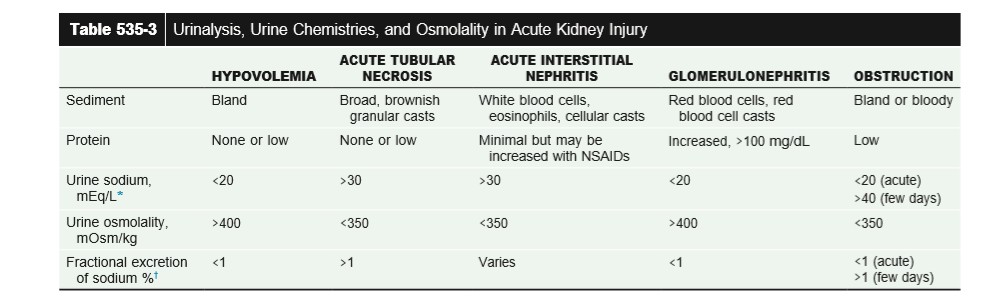 HYPOvolemia+ glomerular: activation of RAAS decreases GFR concentrated urine.
ATN+ AIN: loss of high water volumes and Na  unconcentrated urine
Fractional Excretion of Sodium
ممكن يجي سؤال انه نحسب على هاي المعادلة
FENa compensates for the urine output…
UNa x PCr * 100%
PNa x UCr

(UNa/PNa) 
(UCr/PCr)

       <1%   -->   pre-renal disease
       1-2%  -->   ?? 
        >2%  -->   ATN/ AIN
*100%  mg/dl (normally = 1-2)
[Speaker Notes: Compensates for urine output, though is best in low urine output or oliguric states. 

Can be though of us proportion of sodium excreted compared to the proportion of creatinine excreted. 

And of course, like everything, this is not 100%…
Distal and loop Diuretics will increase FENa because of increased sodium output. 
A low FENa can occur with other causes of low GFR - glomerulonephritis, vasculitis, acute urinary tract obstruction]
Requested Lab tests
BUN, Cr, lytes (Na, K, Ca, Phosphorus, Mg), fractional excretion of sodium
Urinalysis (to detect protenuria, glucosuria, aminoaciduria, WBCs, Hbg, myoglobin)
Investigations
2-Lytes:
Hyperkalemia (hypokalemia may be detected in non oliguric, but  in most cases hyperk)
Hyponatremia (except in hypernatremic dehydration)
Hypocalcemia 
Hyperphosphatmeia 

3-VBG ( high anion gap metabolic acidosis)

4-CBC (Hb and platelet count)
Other options, depending on history: ANCA, 
ANA, ASOT, complement, drug levels…
*Wide anion gap: DKA, ethanol+ methanol toxicity, lactic acidosis, renal failure.
Aspirin poisoning: firstly cause respiratory alkalosis then wide anion gap metabolic acidosids
*Normal gap: diarrhea (except chloride losing diarrhea cause metabolic alkalosis), RTA .
26
Imaging
Ultrasound - in all children if etiology unclear
# of kidneys
Size of kidneys
Obvious parenchymal damage
Obstruction 
Thrombus/vessel occlusion
Renal biopsy
Only when diagnosis remains unknown, or 
there is a failure to respond to treatment
Or in cases of rapid progressive course
Management of AKI in Children
The basic principles of the general management of the child with AKI include:
Specific treatment of the underlying cause (SLE give pulse steroid, ANCA vasculitis, HSP give cyclophosphamide, HUS)
Fluid management
Electrolyte management (esp. k because its target organ is the heart)
Treat acidosis 
Nutritional support
Adjustment of drug dosing (avoid nephrotoxic medications and adjust the dose)
Renal replacement therapy (dialysis)
29
Fluid management
Accurate initial assessment is required to determine if the child is hypovolemic, euvolemic, or hypervolemic, and guides initial fluid management
30
Hypovolemia
If the physical exam and clinical history is consistent with dehydration, fluid loss, tachycardic, hypotensive: give  N/S 0.9% bolus (10 to 20 mL/kg over 30 minutes, can repeat x3, (the aim is to crrect BP// keep in mind urine overload pulmonary edema and we may need dialysis// if no improvement of BP+ HR with using fluids, give inotropic agents with fluid restrection)
If still no UOP…. Bladder catheterization 
At this point, other forms of invasive monitoring, such as measuring central venous pressure, may be required to adequately assess the fluid status and help guide further therapy.    (Restriction if decreased CVP vs Continue fluid resuscitation) 

 After volume resuscitation, hypovolemic patients generally void within 2 hr; failure to do so suggests intrinsic or postrenal AKI or Pre renal becomes renal

Hypotension caused by sepsis requires vigorous fluid resuscitation followed by a continuous infusion of vasopressors (give NA as an inotropic agent)
**Do not give diclogesic in dehydrated pt.
31
Euvolemic AKI
If presentation euvolemic , Or if after first resuscitation for hypovolemia the patient responds well with good UOP 
Can challenge with diuretic (Furesemide )
Use insensible fluid (300 -400 mL/m2/day)  (surface area of adult 70 kg 1.73// infant .2-.3// 4y child 16kg .5// 10y child 30kg 1)
  plus urine and gastrointestinal losses replacement 
(ICU pt not responding to fluids and diuritics fluid restriction i.e give the insensible water loss) 
Replace with ½ N/S every 6hr over 6h
32
Hypervolemia
signs of fluid overload (edema, heart failure and pulmonary edema) requires fluid removal and/or fluid restriction.
Furosemide trial and 
Restrict fluids to insensible 
If no response or unstable .......
Renal replacement therapy (RRT) should be considered for critically-ill children who are not expected to recover kidney function
33
Renal Replacement Therapy-RRT
Options:

Continuous renal replacement therapy (all day long// for unstable pt.)

Peritoneal dialysis

Hemodialysis

The fourth option of RRT kidney transplant which is not used in cases if AKI
TREATMENT - Medical Management
Obstruction- PUV:  bladder catheterization  should be placed immediately for drainage 

volume status : If there is no volume overload or cardiac failure, isotonic saline, 20 mL/kg over 30 min

After volume resuscitation, hypovolemic patients generally void within 2 hr; failure to do so suggests intrinsic or postrenal AKI

 Hypotension caused by sepsis: vigorous fluid resuscitation followed by norepinephrine infusion

Furosemide (2-4 mg/kg) and mannitol (0.5 g/kg) may be administered as a single IV dose
Hyperkalemia
1. Stop Exogenous sources of potassium (dietary, intravenous fluids, total parenteral nutrition, stop ACEI) then do ECG and repeat the sample without using the tourniquet (tourniquet elevate k level by .5)
2. Increase K loss by GI: Sodium polystyrene sulfonate resin (Kayexalate), 1 g/kg, should be given orally or by retention enema.
3. More severe elevations in serum potassium (>7 mEq/L), ECG changes • Calcium gluconate 10% solution, 1.0 mL/kg IV, over 3-5 min
4. Shift of K into intracellular spaces: 
Sodium bicarbonate, 1-2 mEq/kg IV, over 5-10 min
• Regular insulin, 0.1 units/kg, with glucose 50% solution, 1 mL/kg, over 1 hr
 β-adrenergic agonists 
5. Persistent hyperkalemia should be managed by dialysis.
Giving lasix (furosemide) increase k loss by kidneys
Calcium gluconate is given to protect the heart not to reduce k levels,
Make sure the cannula is in to avoid burn
Avoid giving k bolus so bradycardia
Peritoneal dialysis is not good for acute Mx of hyperkalemia
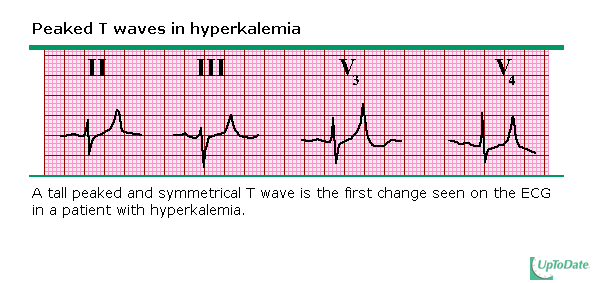 Common Q : what are the ECG findings of hyperkalemia?
Peaked T wave/ wide QRS/ prolonged PR interval/ST depression/ V. tach/ Asystole
37
Metabolic Acidosis
< 7.15 ph to 12 bicarbonate
IV then oral
Correction of metabolic acidosis with intravenous bicarbonate can precipitate tetany in patients with renal failure as rapid correction of acidosis reduces the ionized calcium concentration
In pt. of renal failure with hypocalcemia and metabolic acidosis:
Firstly correct calcium levels then the acidosis to avoid the aggravation of hypoca. so convulsions occur.
Other targets of managements in AKI
Hypertension (fluid overload give diuretics/ no overload give CCBs/ HF beta blockers/*Don’t give ACEI in AKI cases, it will decrease GFR)
Anemia
GI protection (PPIs to prevent the occurrence of stress ulcer)
hyperphosphatemia
Neurological disorders (occurs due to uremia, HTN, electrolytes disturbances)
Dialysis
Nutritional support
Indication of Dialysis
Anuria/oliguria not responding
Volume overload with evidence of hypertension and/or pulmonary congestion or edema refractory to diuretic therapy
Persistent hyperkalemia
Severe metabolic acidosis unresponsive to medical management
Uremia (encephalopathy, pericarditis, neuropathy)
Blood urea nitrogen >100-150 mg/dL (or lower if rapidly rising)
Calcium:phosphorus imbalance, with hypocalcemic tetany that cannot be controlled by other measures (hyperphosphatemia)
Drug management
Remove nephrotoxic agents 
Adjust to the renal doses
41
Prognosis
Mortality: 60% (critically ill)

	20-25% go on to have some degree of chronic renal issues